A Guide to Helping New Teachers Succeed
Strategies for principals and administrators to assist new teachers overcome behavioral challenges within the classroom

Tara Eiben
University of Pittsburgh
Copyright 2012 T. Eiben
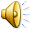 1
[Speaker Notes: My name is Tara Eiben, and I will be discussing the important role principals and administrators play in teacher success, as well as ways principals and administrators can help new teachers succeed.]
Learner Objectives:
Understand emotional and behavioral disorders 

Recognize concerns and problems of first year teachers

Identify ways to assist new teachers overcome behavior challenges in the classroom
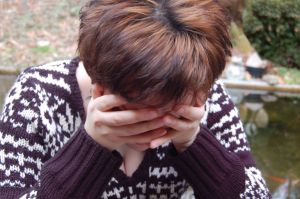 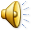 Copyright 2012 T. Eiben
2
[Speaker Notes: In order for principals and administrators to properly guide new teachers to success, there are important pieces of information that must be acquired first.  Upon learning about emotional and behavioral disorders, as well as the challenges that first year teachers encounter, the learner will discover strategies to help new teachers overcome challenges in the classroom.]
Agenda
Glossary
Research Findings
Case Study
Pre-Interventions
Interventions
Do’s
Don’ts
Case Study Revisited
FAQ’s
References
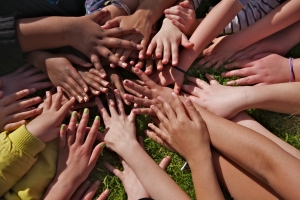 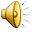 Copyright 2012 T. Eiben
3
[Speaker Notes: This slide is an overview of the main components of this presentation.]
What are Emotional and Behavioral Disorders?
Emotional & Behavioral Disorders– “a condition exhibiting one or more of the following characteristics over a long period of time and to a marked degree that adversely affects educational performance: 
     An inability to learn that cannot be explained by intellectual, sensory, or health factors, an inability to build or maintain satisfactory interpersonal relationships with peers and teachers, inappropriate types of behavior or feelings under normal circumstances, a general pervasive mood of unhappiness or depression, or a tendency to develop physical symptoms or fears associated with personal or school problems.”5
Characteristics include hyperactivity, aggression or self-injurious behavior, withdrawal, immaturity, & learning difficulties
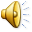 Copyright 2012 T. Eiben
4
[Speaker Notes: What are emotional and behavior disorders? According to the Individuals with Disabilities Education Act, this is the definition of emotional and behavioral disorders.  Take a moment to read this.  With limited special education training, many general education teachers and school leaders are unaware that these disorders directly effect the behaviors and academic performance of many students.  It is important to consider these disorders for students exhibiting ongoing and intense hyperactivity, aggression, withdrawal, immaturity, and/or learning difficulties.]
Glossary of Additional Terms
Positive Behavior Interventions & Supports (PBIS)- a system that supports and promotes positive behavior in children in all settings: utilizes primary, secondary, and tertiary prevention4

Functional Behavior Assessment (FBA)- a process conducted to identify the potential functions that a student’s maladaptive behavior serves for him/her4
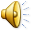 Copyright 2012 T. Eiben
5
[Speaker Notes: To fully understand the challenges first year teachers experience, as well as proper interventions, we must first understand a few key terms. Take a few minutes to review the next few slides.]
Glossary, cont’d
Behavioral Intervention Plan (BIP)- a plan for addressing undesired student behavior that involves assessment to identify the function of the behavior, strategies for teaching and reinforcing appropriate behavior to replace the undesired behavior, and procedures for responding to the undesired behavior when it occurs 4
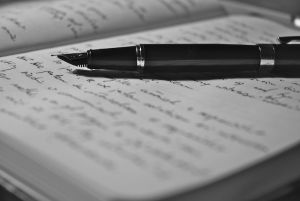 Copyright 2012 T. Eiben
6
Glossary, cont’d
Mentor- Veteran teacher (typically of the same expertise and grade level) assigned to guide a new teacher during his/her first year10

Pre-Service Training-  training received before entering employment  - ie: college coursework7
Copyright 2012 T. Eiben
7
Glossary, cont’d
New Teacher Induction- required activities  and trainings for newly hired teachers that are organized by the school district 10

Classroom Management- the ability to ensure lessons are run smoothly and disruptions are minimal8

Behavior Management– the process of shaping student behavior in order to facilitate a classroom environment in which learning can occur7
Copyright 2012 T. Eiben
8
Research Findings
Statistics indicate that 30%-50% of teachers withdraw from the profession within the first 5 years of employment (>50% in urban settings).7

The majority of teachers who left the profession stated behavior management issues as the reason.7

A recent study indicated that only about 30% of general education teachers felt that they often receive support from building administrators, and  only 3% felt they received support from district administrators.9

Most general education teachers received limited training in special education topics and classroom management during college.7
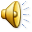 Copyright 2012 T. Eiben
9
[Speaker Notes: Research has indicated that many factors contribute to the unfortunate percentage of new teachers leaving the profession within their first years of employment.  In order to create affective solutions, we must first consider documented problems, such as: training, support, pressure, and guidance.  Shockingly, as high as 50% of teachers quit teaching within the first 5 years of their experience. The majority of this group declares that behaviors of students were the main reason for their decision to leave the field. Clearly, research shows that teachers are asking for increased support in the area of student behavior from 2 areas:  1)  from their administrators  and 2) during their teacher preparation.]
Research Findings, cont’d
Various reports have documented teachers’ concerns of not being properly prepared to deal with challenging behaviors.7

Teachers cited pressure from administration to meet time constraints and high standards (student behaviors, test scores, etc.) as reasons why their teaching styles became controlling.6

Teachers who do not receive proper guidance from their principals have stated feelings of neglect, low morale, and desire to find employment elsewhere.10

Although most principals acknowledge their duty to nurture teacher development, they are often skeptical of their abilities to do it well.3
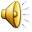 Copyright 2012 T. Eiben
10
[Speaker Notes: Additional research reinforces teacher’s feelings of unpreparedness.  Beyond preparation, teacher’s seem to feel pressure given the high stakes testing environment from the administrators.  Interestingly, research that examined principals perceptions of their own abilities found that while principals recognize their role in nurturing and leading teachers,  they often doubt their own ability to do so.]
Case Study
Miss Hampton is a first year teacher at Education Elementary School.  Gradually, she begins to experience behavior issues from multiple students in her class.  Having little training or experience in behavior management, Miss Hampton finds herself stressed, overwhelmed, and helpless in the situation.  Anxious that she may lose her job, she resorts to controlling teaching methods that ultimately backfire.  She goes to her building principal to seek help.
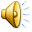 Copyright 2012 T. Eiben
11
[Speaker Notes: The case study in this slide features a first year teacher, Miss Hampton.  Because of her minimal training and experience, Miss Hampton has become overwhelmed by behavior challenges in the classroom.  The inability to properly handle these challenges has caused physical and emotional aches for her, and is consequently effecting the learning of others in the classroom.  Please review this slide, as we will revisit it later in the presentation.]
Pre-Interventions
How can we prepare teachers prior to issues occurring?
How could Miss Hampton have been better prepared before school started?
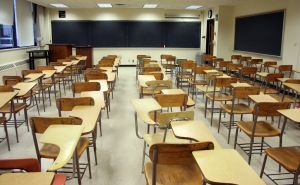 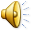 Copyright 2012 T. Eiben
12
[Speaker Notes: Research has indicated that many of the problems teachers have with behavior management stem from lack of training, particularly during college coursework.  The following slides are ways administrators and principals can ensure that teachers feel adequately prepared for behavior challenges before stepping into the classroom.]
Pre-Interventions
Administrators:

Prior to school starting, provide trainings for teachers and principals in:
emotional and behavioral disorders
behavioral management (including FBA’s and BIP’s)
PBIS
Place new teachers with mentors of similar expertise and grade level10
Try giving suggestions and goals in a supportive way6
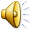 Copyright 2012 T. Eiben
13
[Speaker Notes: This slide provides ways for administrators to properly train teachers, as well as principals.  When talking to a panel of school leaders, principals indicated that they also received limited, if any, training on emotional and behavioral disorders.  Therefore, it is important that both teachers and principals receive proper training from the school district.  It is also important that both parties feel supported when implementing their new skills in the classroom.]
Pre-Interventions
Principals:

School rules and consequences should be clear (not only to staff, but children and guardians as well) and consistent from the beginning of the school year8

Train new teachers on the culture of the school3

Teachers learn best from experience; provide simulations to prepare new teachers before issues occur3
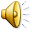 Copyright 2012 T. Eiben
14
[Speaker Notes: Principals can also provide effective pre-interventions to assist new teachers before the start of the school year.  By making the rules and consequences clear for all parties, it becomes clear to students what is expected of their behaviors while in the school environment.  Because different schools have different cultures, the new teacher may expect environments similar to his/her student teaching experience and be unpleasantly surprised when that is not the case.  By training new teachers on how the school operates and the general backgrounds of students enrolled, the teacher will have time to adjust his/her expectations.  Additionally, by providing simulations of common situations that may occur in the school, the teacher will not be caught off-guard and be able to formulate interventions before problems actually occur.]
Pre-Interventions
Principles, cont’d:

Schedule mandatory times for mentors and new teachers to meet weekly10

Make it clear what supports are available for the teacher
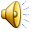 Copyright 2012 T. Eiben
15
[Speaker Notes: Additionally, it is important that the teacher not only be paired with an appropriate mentor, but that times are scheduled for the two to meet weekly.  New teachers want to prove that they are successful and may have reservations about acknowledging classroom issues to a peer.  By scheduling weekly meetings, the teacher can become more comfortable with his/her mentor, and problems can be discussed before they become serious.  It is also important that the principal also monitor the mentor, not just the new teacher.  This will ensure that guidance is properly provided, and allows the principal to be more aware of the new teacher’s concerns.]
Interventions
How can we help teachers who are experiencing challenges during the school year?
How can Miss Hampton be helped now?
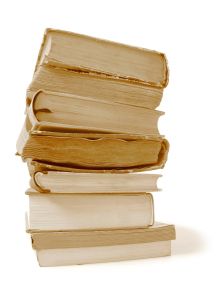 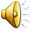 Copyright 2012 T. Eiben
16
[Speaker Notes: What if Miss Hampton did not receive any of the supports suggested in the pre-intervention phase? What if she did receive those supports but still finds herself struggling?  The following slides are ways that principals can help guide new teachers who are experiencing behavior challenges to success.]
Interventions
Principals:

Take initial requests for help seriously; don’t wait until it has become a severe issue to become involved

Provide opportunities for teachers to present case studies of students with special needs2

Arrange for a veteran teacher or yourself to teach the class in question while the teacher observes
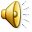 Copyright 2012 T. Eiben
17
[Speaker Notes: The next few slides present ways principals can help a struggling new teacher.  Each of these suggestions can help stop a problem from escalating and gives the new teacher a variety of assistance.  One particularly helpful intervention is to let the new teacher observe his/her own class being taught by a veteran teacher or yourself.  While observing another classroom may be helpful, a teacher needs to see someone teach his/her own class to understand what works and does not work for those particular students.  Remember, all classrooms are different.  The new teacher needs to see his/her own students and their responses.  This may also allow the teacher to understand what some of the functions of the behaviors are for individual students (what seemed to trigger a student’s particular response?).]
Interventions
Principles, cont’d:

Provide small, weekly goals for the teacher to make progress and gain confidence3

Institute an idea exchange to allow teachers to openly help each other2

Build off the teacher’s strengths3
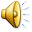 Copyright 2012 T. Eiben
18
[Speaker Notes: Other interventions, such as the one’s provided on this slide, can assist the teacher to feel like a valuable part of the school.  Confidence can play a major role in how the teacher responds.  By acknowledging the teacher’s strengths, the teacher will become more confident and effective in his/her ability to handle difficult situations.]
Interventions
Principles, cont’d:

Provide time for the teacher to meet with other teachers the student may have (different subjects, special education, etc.) to discover what works for them and determine possible antecedents2

Guide the new teacher in appropriate and effective ways to talk to parents/guardians3
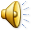 Copyright 2012 T. Eiben
19
[Speaker Notes: It is often overlooked that new teachers have limited to no experience dealing with parents and guardians.  It is very important for the teacher and parents/guardians to form a support team for the child.  Therefore, effective communication is vital.  Give guidance to the new teacher on ways to talk to the parents/guardians to help ensure that communication is open and strategies are being implemented at home as well.]
Interventions
Utilizing FBA’s and BIP’s4:

Get to the root of the problem (Why is the student behaving in such a way?)
Specify behavioral goals for the child
Devise a plan to teach replacement (desired) behaviors
Monitor plan to see if changes need to take place
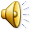 Copyright 2012 T. Eiben
20
[Speaker Notes: Functional Behavior Assessments and Behavior Intervention Plans can dramatically help the teacher and staff guide the student to more desired behaviors.  By using an FBA to figure out the function of the behaviors, the teacher and other staff members (behavior support team) can devise a concrete plan to changing the behaviors.  FBA data may also provide the teacher with informative data regarding his or her own teaching habits – do they call on the same students, how many opportunities to respond are provided to students, is the “talk/lecture” time too long, what evidence-based practices are in place, and is the teacher utilizing differential instructional strategies. The school leader can help encourage the teacher to self-reflect on instructional choices as well as require that the teacher embed such planned strategies into the lesson plan format. This way, the principal will have a better understanding of the teacher’s knowledge and can help recommend ideas.]
REMEMBER
Just because a teacher struggles, doesn’t mean he/she is incapable of success.  It could be the result of lack of training, experience, or support.
Copyright 2012 T. Eiben
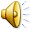 21
[Speaker Notes: Please remember: Just because a teacher struggles, doesn’t mean he/she is incapable of success.  It could be the result of lack of training, experience, or support.]
Do’s
Be supportive 

Be consistent

Be clear 

Be available

Set your staff up for success
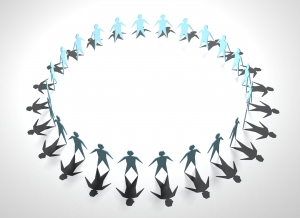 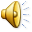 Copyright 2012 T. Eiben
22
[Speaker Notes: This slide highlights reminders for principals and administration to keep in mind when working with new teachers.]
Don’ts
Be threatening

Be belittling

Be unwilling to help

Be unrealistic in expectations

Assume a struggling teacher will never bloom
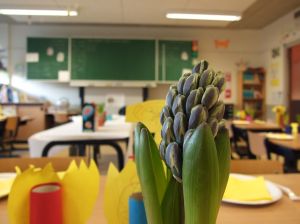 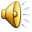 Copyright 2012 T. Eiben
23
[Speaker Notes: This slide presents actions that should be avoided when working with a new teacher.  Engaging in these actions can make the situation worse.]
Case Study, revisited
After hearing Miss Hampton’s concerns, the principal decided to take action immediately. He set up times for Miss Hampton to meet with the special education teacher, gave her small goals to build her confidence, and actively monitored her classroom. Watching a veteran teacher instruct her class let her see what worked for her students and develop new strategies. Together with the principal and other staff members, they were able to determine the functions of the behaviors and devise a plan to replace them with more desirable behaviors.
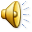 Copyright 2012 T. Eiben
24
[Speaker Notes: We will now revisit Miss Hampton after she met with her building principal.  Please read this slide, as well as the next, to understand what interventions helped Miss Hampton become confident and effective in her abilities to manage challenging behaviors.  Remember that providing the teacher with concrete data that accurately reflects her classroom environment and instructional choices, will allow her to effectively reflect and change her behaviors thereby positively effecting the behaviors of students. The role of the school leader is to be certain that the teacher is given opportunities to modify her own behaviors and attitude.]
Case Study, revisited
By not receiving ultimatums, but support, Miss Hampton was able to focus and work towards a solution.  Miss Hampton now feels more confident in her ability to handle the challenging behaviors and will be better prepared to take on new challenges in the future.
Copyright 2012 T. Eiben
25
FAQs
Is it true that a lot of new teachers leave the profession because of behavior issues?
    
What are the behaviors?
    
How can we get the teachers to stay?
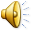 Copyright 2012 T. Eiben
26
[Speaker Notes: The experiences of new teachers presents a lot of questions to those aspiring to become teachers, as well as those who come in contact with teachers.  These are a few commonly asked questions about the subject. 
Is it true that a lot of new teachers leave the profession because of behavior issues? Yes. According to recent research, the majority of new teachers who have resigned stated behavior issues as the reason.  Inability to control these issues lead to stress, fatigue, anxiety, and physical aches. So what are the behaviors? Examples of these behaviors include defiance, noncompliance, destruction, disruption, physical aggression, self-injury, social withdrawal, socially inappropriate behavior, stereotypy, and verbal aggression.   Ways to entice the teacher to stay and keep growing are guidance and support!  Teachers want to succeed.  It is when they feel unsuccessful that they leave.  Show them that they are not alone in their struggles and that they too can develop a positive learning environment.]
FAQ’s
Would this help be useful for veteran teachers as well?
     
Why aren’t new teachers prepared for behavior issues?
     
Would this require extra training for the principal?
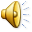 Copyright 2012 T. Eiben
27
[Speaker Notes: Would this help be useful for veteran teachers as well? Yes.  Experienced teachers encounter behavioral challenges as well.  Becoming educated about behavioral and emotional disorders, as well as learning ways to extinguish undesired behaviors can benefit anyone working in the school system. So why aren’t new teachers prepared for behavior issues? Colleges tend to focus on behavioral and classroom management in special education courses. With many special education students mainstreamed into the general education classroom, it can be surprising that general education teachers aren’t better prepared during pre-service training.  Lastly, would this require extra training for the principal?  If not already trained in emotional and behavioral disorders, as well as interventions for extinguishing them, extra training may be required.  This can be incorporated in induction training, staff development sessions, or Act 48 trainings.]
References
1.Baker, P. H. (2005). Managing student behavior: How ready are teachers to meet the challenge?. American Secondary Education, 33(3), 51-64. 

2.Bunting, C. (2007). Principals as classroom leaders. Principal, 39-41.

3.Holland, P. E. (2008). The principal's role in teacher development. SRATE Journal, 17(1), 16-24.

4.Kerr, M., M & Nelson, C. M. (2010). Strategies for addressing behavior problems in the classroom. Upper Saddle Ridge, NJ: Pearson Educational, Inc.
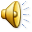 Copyright 2012 T. Eiben
28
[Speaker Notes: The information found in this presentation derived from the following sources.]
References, cont’d
5. National Association of State Directors. (2004). Building the legacy: Idea 2004. Retrieved from http://idea.ed.gov/

6.Pelletier, L. G., & Sharp, E. C. (2009). Administrative pressures and teachers' interpersonal behaviour in the classroom. Theory and Research in Education, 7(2), 174-183.

7.Smart, J. B., & Igo, L. B. (2010). A grounded theory of behavior management strategy selection, implementation, and perceived effectiveness reported by first-year teachers. The Elementary School Journal, 110(4), 567-584.
Copyright 2012 T. Eiben
29
References, cont’d
8.Tillery, A. D., Varjas, K., Meyers, J., & Collins, A. S. (2010). General education teachers' perceptions of behavior management and intervention strategies. Journal of Positive Behavior, 12(2), 86-102.

9.Westling, D. L. (2010). Teachers and challenging behavior: Knowledge, views, and practices. Remedial and Special Education, 31(1), 48-63.

10.Youngs, P. (2007). How elementary principals' beliefs and actions influence new teachers' experiences. Educational Administration Quarterly, 43(1), 101-137.

*All pictures included are royalty free and retrieved from http://www.sxc.hu/
Copyright 2012 T. Eiben
30